Activity
Ball Toss
3-2
[Speaker Notes: Instructor Notes
Do the Ball Toss activity. This activity can be downloaded from ServSafe.com. Directions for using the activity are included with it.]
DVD
Let’s watch a DVD…
3-3
[Speaker Notes: Instructor Notes
Play the Personal Hygiene DVD.]
Additional Content
Some other things you should know…
3-4
[Speaker Notes: Instructor Notes
The slides in this section should be used to teach the additional content not included in the DVD.]
How Food Handlers Can Contaminate Food
Food handlers can contaminate food when they:
Have a foodborne illness 
Have wounds that contain a pathogen
Sneeze or cough
Have contact with a person who is sick
Touch anything that may contaminate their hands and don’t wash them
Have symptoms such as diarrhea, vomiting, or jaundice—a yellowing of the eyes or skin
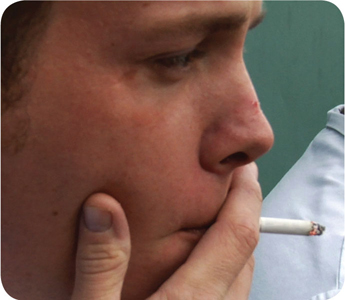 3-5
[Speaker Notes: Instructor Notes 
With some illnesses, a person may infect others before showing any symptoms. For example, a person could spread hepatitis A for weeks before having any symptoms. 
With other illnesses, a person may infect others for days or even months after symptoms are gone. Norovirus can be spread for days after symptoms have ended. 
Some people carry pathogens and infect others without ever getting sick themselves. These people are called carriers. The bacteria Staphylococcus aureus is carried in the nose of 30 to 50 percent of healthy adults. About 20 to 35 percent of healthy adults carry it on their skin. Food handlers transfer this type of bacteria to food when they touch the infected areas of their bodies and then touch food without washing their hands.]
Managing a Personal Hygiene Program
Managers must focus on the following:
Creating personal hygiene policies
Training food handlers on personal hygiene policies and retraining them regularly
Modeling correct behavior at all times
Supervising food safety practices
Revising personal hygiene policies when laws or science change
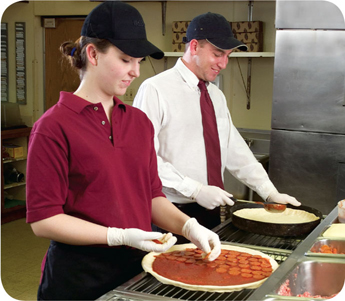 3-6
[Speaker Notes: Instructor Notes 
Don’t underestimate your role in a personal hygiene program. You have many responsibilities to help make the program work. Some of these are highlighted in the slide.]
Infected Wounds or Cuts
Infected wounds or cuts:
Contain pus
Must be covered to prevent pathogens from contaminating food and food-contact surfaces
How a wound is covered depends on where it is located:
Cover wounds on the hand or wrist with an impermeable cover, (i.e. bandage or finger cot) and then a single-use glove
Cover wounds on the arm with an impermeable cover, such as a bandage
Cover wounds on other parts of the body with a dry, tight-fitting bandage
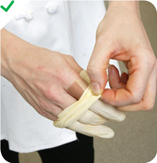 3-7
Single-Use Gloves
Single-use gloves:
Should be used when handling ready-to-eat food
Except when washing produce
Except when handling ready-to-eat ingredients for a dish that will be cooked
Must NEVER be used in place of handwashing
Must NEVER be washed and reused
Must fit correctly
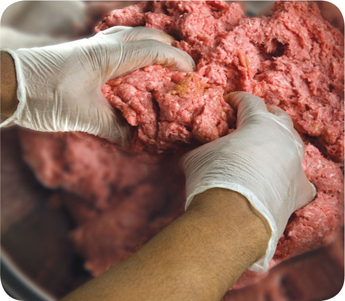 3-8
[Speaker Notes: Instructor Notes
Single-use gloves can help keep food safe by creating a barrier between hands and food. Gloves should be worn when handling ready-to-eat food. The exceptions include when washing produce, or when handling ready-to-eat ingredients for a dish that will be cooked to the correct internal temperature.
Make sure you provide different glove sizes. Gloves that are too big will not stay on. Those that are too small will tear or rip easily.
Some food handlers and customers may be sensitive to latex. Consider providing gloves made from other materials.]
Single-Use Gloves
How to use gloves:
Wash and dry hands before putting gloves on when starting a new task
Select the correct glove size
Hold gloves by the edge when putting them on
Once gloves are on, check for rips or tears
NEVER blow into gloves
NEVER roll gloves to make them easier to put on
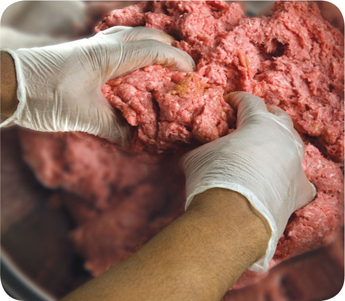 3-9
[Speaker Notes: Instructor Notes
Wash your hands before putting on gloves when starting a new task. You do not need to rewash your hands each time you change gloves as long as you are performing the same task, and your hands have not become contaminated.
Avoid contaminating gloves when putting them on.]
Bare-Hand Contact with Ready-to-Eat Food
Bare-hand contact with ready-to-eat food must be avoided:
The food is an ingredient in a dish that does not contain raw meat, seafood, or poultry
The dish will be cooked to at least 145ºF (63ºC) 
The food is an ingredient in a dish containing raw meat, seafood, or poultry
The dish will be cooked to the required minimum internal temperature of the raw items(s) 
NEVER handle ready-to-eat food with bare hands when you primarily serve a high-risk population
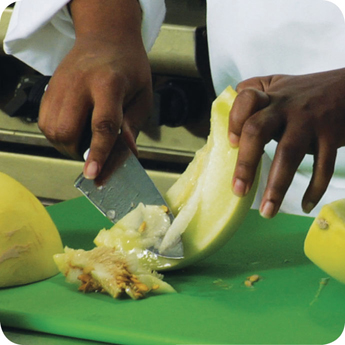 3-10
[Speaker Notes: Instructor Notes
Food can become contaminated when it has been handled with bare hands. This is especially true when hands have not been washed correctly or have infected cuts or wounds. For this reason, do not handle ready-to-eat food with bare hands. 
There are times when it may be acceptable to handle ready-to-eat food with bare hands. This is true in the situations identified in the slide.
Never handle ready-to-eat food with bare hands if you primarily serve a high-risk population.
Some regulatory authorities allow bare-hand contact with ready-to- eat food. If your jurisdiction allows this, you must have specific policies in place about staff health. You must also train staff in handwashing and personal hygiene practices.]
Handling Staff Illnesses
If:
The food handler has a sore throat with a fever

Then:
Restrict the food handler from working with or around food
Exclude the food handler from the operation if you primarily serve a high-risk population
A written release from a medical practitioner is required before returning to work
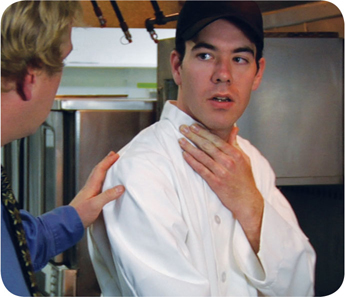 3-11
[Speaker Notes: Instructor Notes
You must encourage your staff to report any health problems before they come to work. This includes newly hired staff who haven’t started working yet. 
Staff should also let you know immediately if they get sick while working. Your regulatory authority may ask you to prove you have made staff aware of this policy.
When food handlers are sick, you may need to restrict them from working with or around food. Sometimes, you may need to exclude them from working in the operation.]
Handling Staff Illnesses
If:
The food handler has at least one of these symptoms
Vomiting
Diarrhea

Then:
Exclude the food handler from the operation
Before returning to work, food handlers who vomited or had diarrhea must meet one of these requirements
Have had no symptoms for at least 24 hours
Have a written release from a medical practitioner
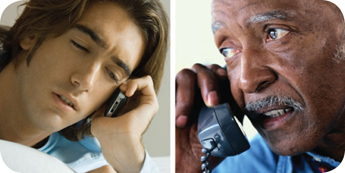 3-12
Handling Staff Illnesses
If:
The food handler has jaundice

Then:
Report the food handler to the regulatory authority
Exclude food handlers from the operation if they have had jaundice for 7 days or less
Food handlers must have a written release from a medical practitioner and approval from the regulatory authority before returning to work
3-13
Handling Staff Illnesses
If:
The food handler is vomiting or has diarrhea and has been diagnosed with an illness caused by one of these pathogens.
Norovirus
Shigella spp.
Nontyphoidal Salmonella 
Shiga toxin-producing E. coli


Then:
Exclude the food handler from the operation
Work with the food handler’s medical practitioner and/or the local regulatory authority to decide when the person can go back to work
3-14
[Speaker Notes: Instructor Notes
Some food handlers diagnosed with these foodborne illnesses may not experience the usual signs or their symptoms may be over. Work with the local regulatory authority to determine whether the food handler must be excluded from the operation or restricted from working with or around food, and when the exclusion or restriction can be removed.
Remember these are only guidelines, working with your regulatory authority will help you determine the best course of action.]
Handling Staff Illnesses
If:
The food handler has been diagnosed with an illness caused by one of these pathogens.
Hepatitis A
Salmonella Typhi
Then:
Exclude the food handler from the operation
Work with the food handler’s medical practitioner and/or the local regulatory authority to decide when the person can go back to work
3-15
[Speaker Notes: Instructor Notes
Whether or not a food handler has symptoms, those diagnosed with a disease caused by these pathogens must be excluded from the operation. Work with the local regulatory authority to determine when the exclusion can be removed.
Remember these are only guidelines, working with your regulatory authority will help you determine the best course of action.]
Review
Let’s review
3-16
[Speaker Notes: Instructor Notes
Use the next several slides to review the content presented.
To ensure that everyone in class participates, pass out index cards with the letters A and B on them. Have each student answer each question by holding up the correct letter.]
Review
How long should you scrub your hands with soap?
10 to 15 seconds
3-17
[Speaker Notes: Instructor Notes:
The whole handwashing process should take at least 20 seconds. Hands must be scrubbed with soap for 10 to 15 seconds.]
Review
When do food handlers have to wash their hands?
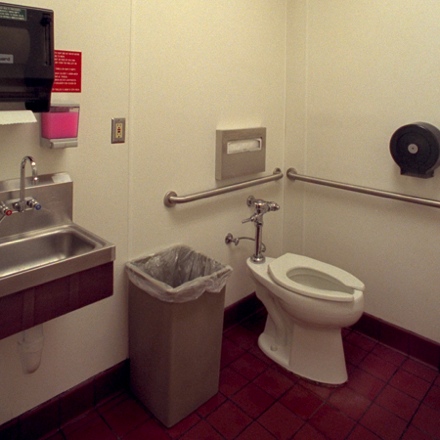 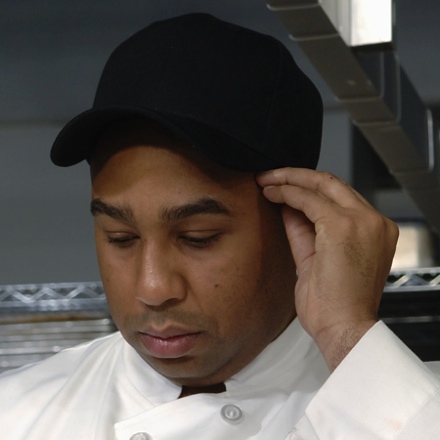 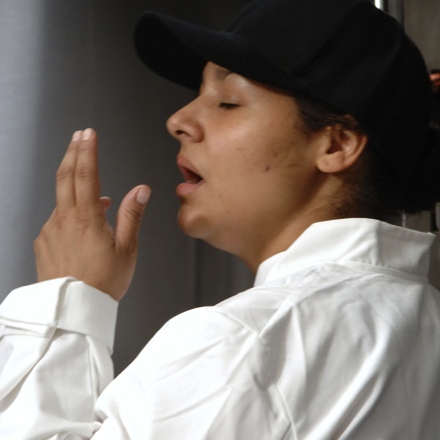 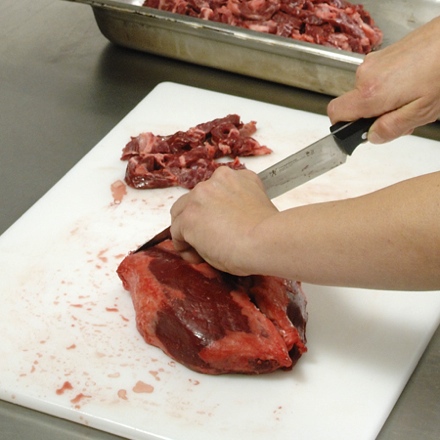 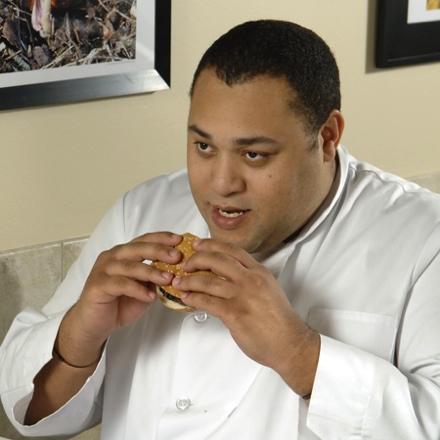 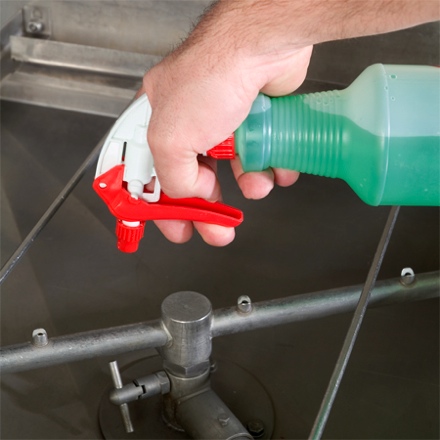 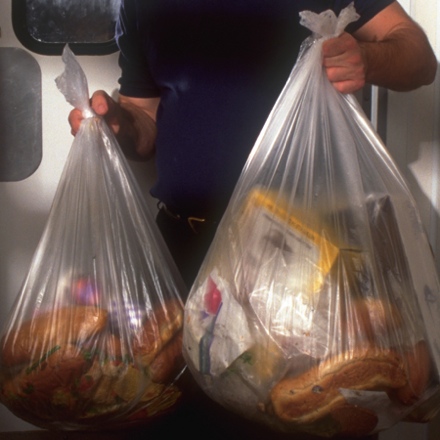 3-18
[Speaker Notes: Instructor Notes:
Hands must be washed after the following activities:
Using the restroom
Handling raw meat, poultry, and seafood (before and after)
Touching the hair, face, or body
Sneezing, coughing, or using a tissue
Eating, drinking, smoking, or chewing gum or tobacco
Handling chemicals that might affect food safety
Taking out garbage]
Review
When do food handlers have to wash their hands?
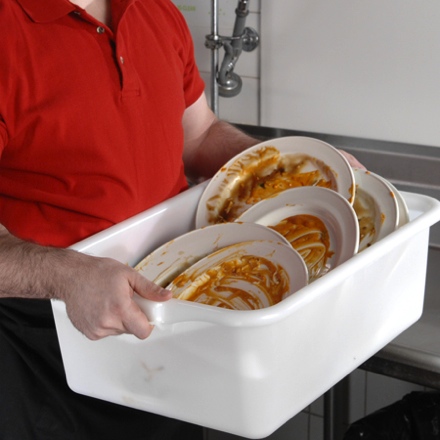 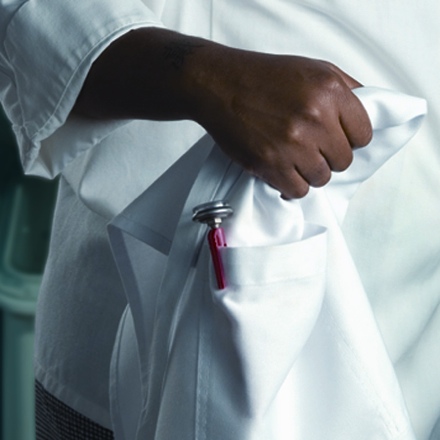 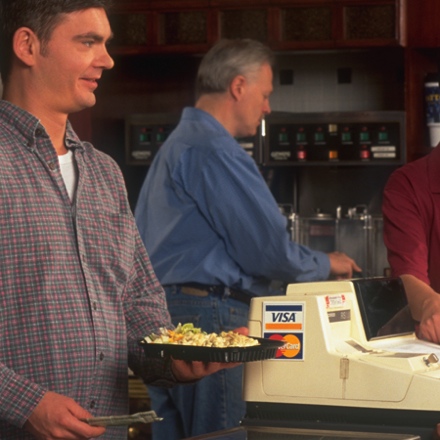 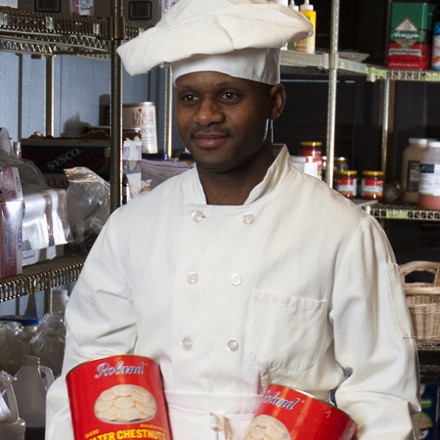 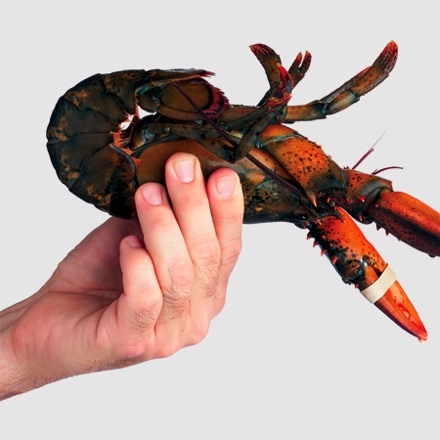 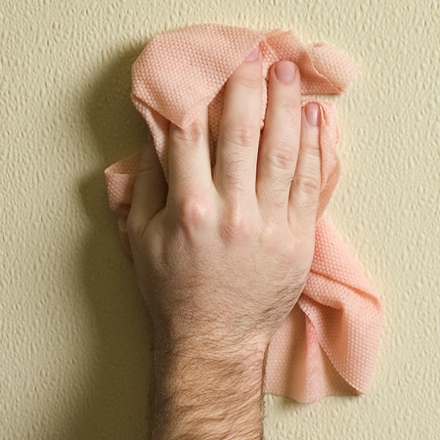 3-19
[Speaker Notes: Instructor Notes:
Hands must be washed after the following activities:
Clearing tables or busing dirty dishes
Touching clothing or aprons
Handling money
Leaving and returning to kitchen/prep area
Handling service animals or aquatic animals
Touching anything else that may contaminate hands, such as dirty equipment, work surfaces, or cloths]
Review
What’s wrong with this picture?
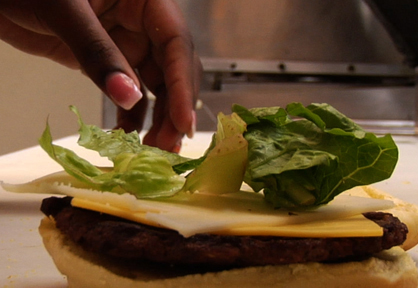 3-20
[Speaker Notes: Instructor Notes:
The food handler is wearing false nails and nail polish. She also is not wearing gloves, which she must do when handling ready-to-eat food.]
Review
What’s wrong with this picture?
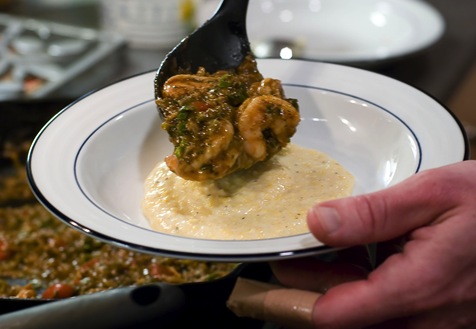 3-21
[Speaker Notes: Instructor Notes:
The bandage on the finger must be covered with a finger cot or glove. The food handler should not be resting his thumb on top of the bowl either.]
Review
What’s wrong with this picture?
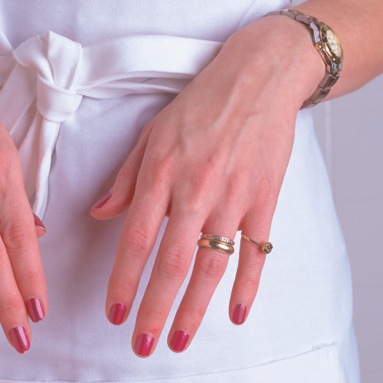 3-22
[Speaker Notes: Instructor Notes:
The food handler should not be wearing jewelry on her hands or arms. The only exception would be a plain metal band ring. The food handler should also not be wearing nail polish.]
Review
A grill operator places a raw hamburger patty on the grill. Next she assembles a hamburger. Is a glove change required between tasks?
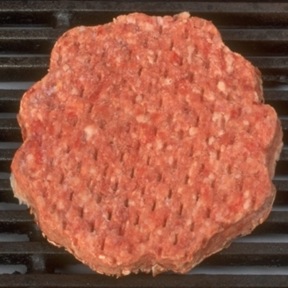 A. Yes
B. No
3-23
[Speaker Notes: Instructor Notes
Yes. A glove change is required after handling raw meat and before handling the ready-to-eat hamburger. A glove change is always required before beginning a different task.]
Review
A cook preps raw chicken. Next he preps onions for the salad bar. Is a glove change required between tasks?
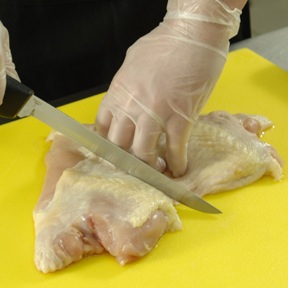 A. Yes
B. No
3-24
[Speaker Notes: Instructor Notes
Yes. A glove change is required after handling raw chicken and before handling the ready-to-eat onions. A glove change is always required before beginning a different task.]
Review
Mary works in a restaurant and has a sore throat and fever. Should she be excluded from the operation or restricted from working with or around food?
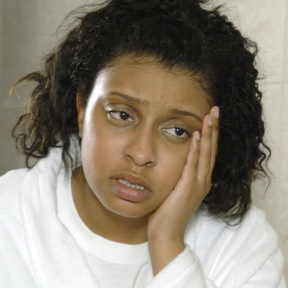 A. Excluded
B. Restricted
3-25
[Speaker Notes: Instructor Notes
Restricted. Food handlers who have a sore throat and/or fever should be restricted from working with or around food.]
Review
Martha is a cook who is vomiting. Should she be excluded from the operation or restricted from working with or around food?
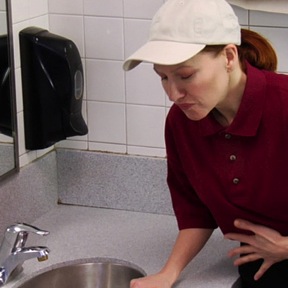 A. Excluded
B. Restricted
3-26
[Speaker Notes: Instructor Notes
Excluded. Any food handler that is vomiting, has diarrhea, or has had jaundice for less than seven days must be excluded from the operation.]
Review
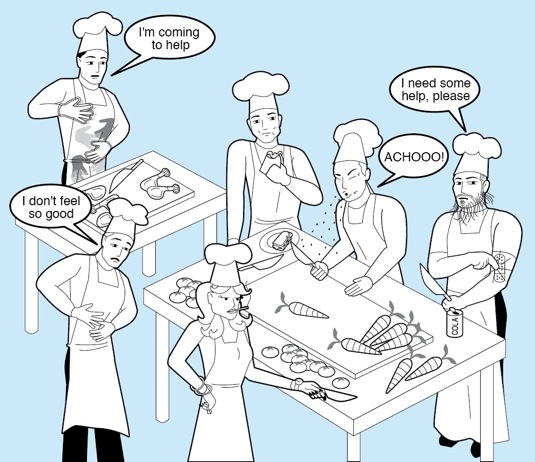 4.
3.
2.
1.
5.
6.
3-27
[Speaker Notes: Instructor Notes
Food handlers 1, 2, 3, 5, and 6 should all be wearing single-use gloves since they are handling ready-to-eat food. 
Food handler#1 is drinking from an open can of soda. He also has an unrestrained beard, and is scratching a sore on his arm.
Food handler#2 is sneezing directly onto the food he is prepping.
Food handler#3 is eating while prepping food.
Food handler#4 is wiping his gloved hands onto his apron. He also appears to be going to help food handler#1. If he does not wash his hands and change his gloves first, he may contaminate the ready-to-eat produce. 
Food handler#5 appears to be working while sick. He clearly has a stomachache and may have diarrhea. If so, he should not be working in the operation. 
Food handler#6 is wearing false finger nails, nail polish, and jewelry on her hands and arms. Her hair is not correctly restrained and she is smoking in the operation.]